ECE 340 Lectures 19-20P-N diode in equilibrium
So far we studied:
Energy bands, doping, Fermi levels
Drift (~n*v), diffusion (~dn/dx)
Einstein relationship (D/μ = kT/q)
“Boring” semiconductor resistors (either n- or p-type)
Majority/minority carriers with illumination

Today we start our first “useful” device:
The p-n junction diode in equilibrium (external V=0, lights off)
Remember, in equilibrium Fermi levels must be flat
1
How is the p-n junction fabricated?

1) Start with, say, n-type Si wafer

2) Then dope by p-type ion (e.g. B-) implantation:





3) Result:
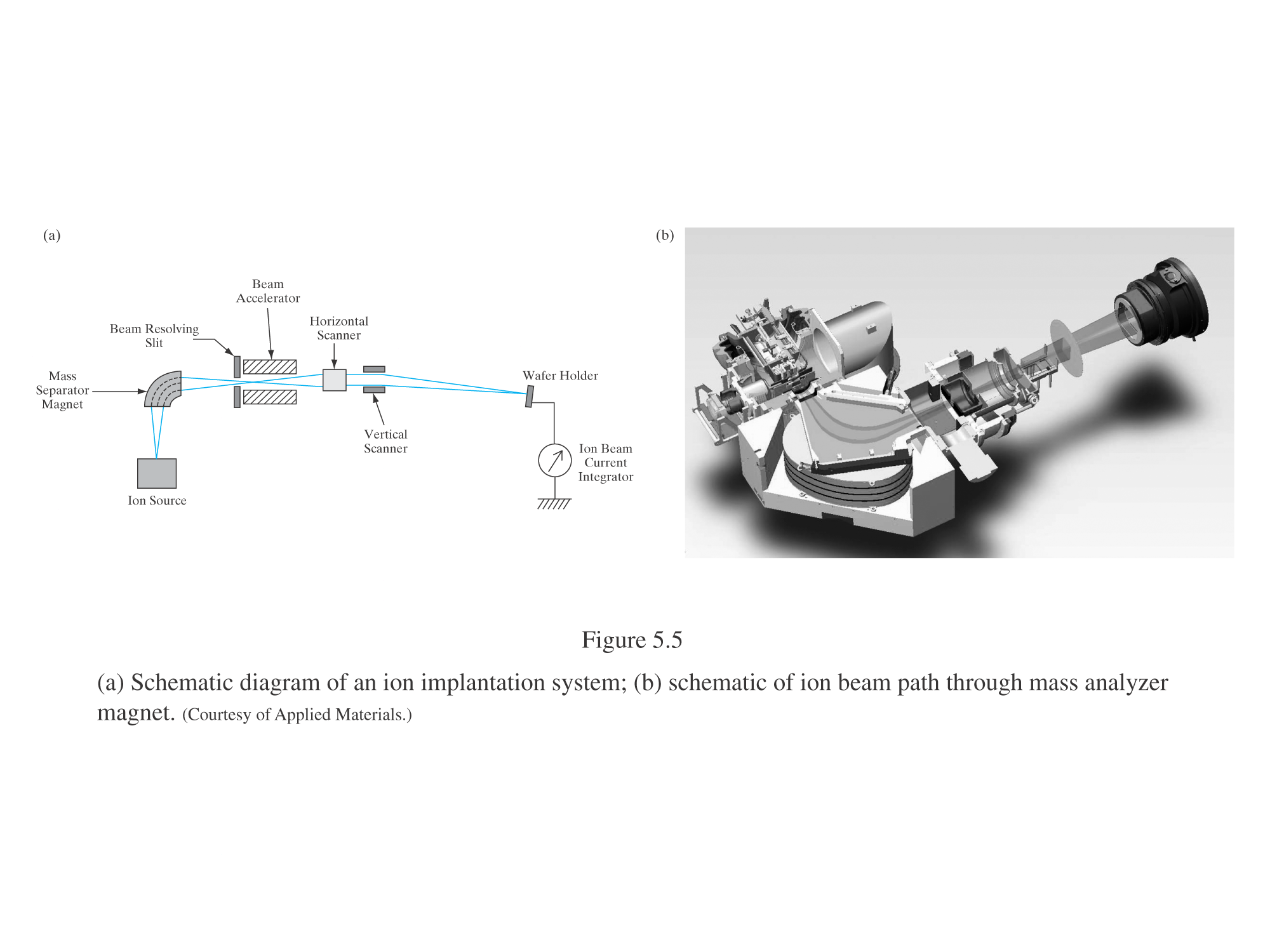 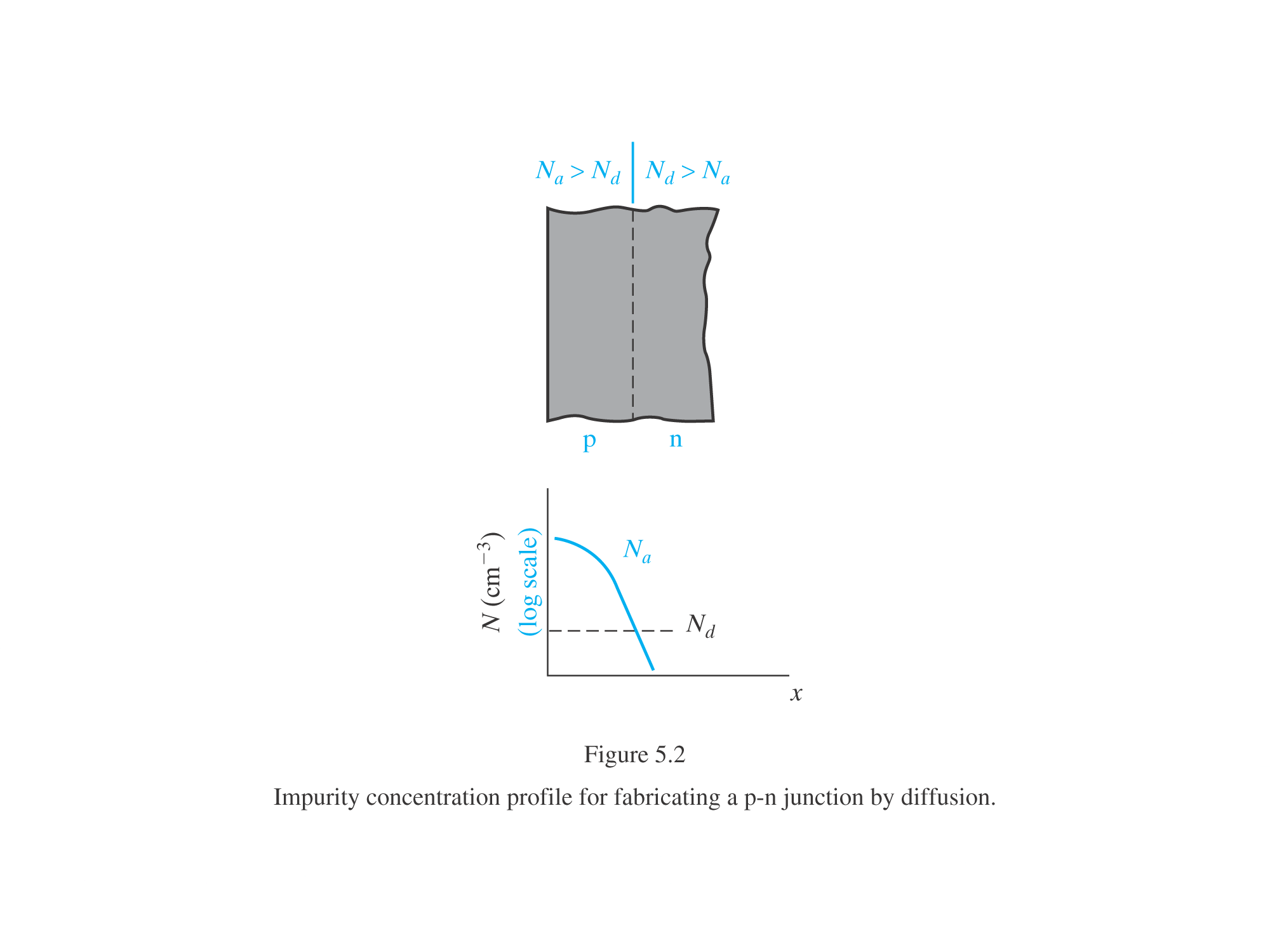 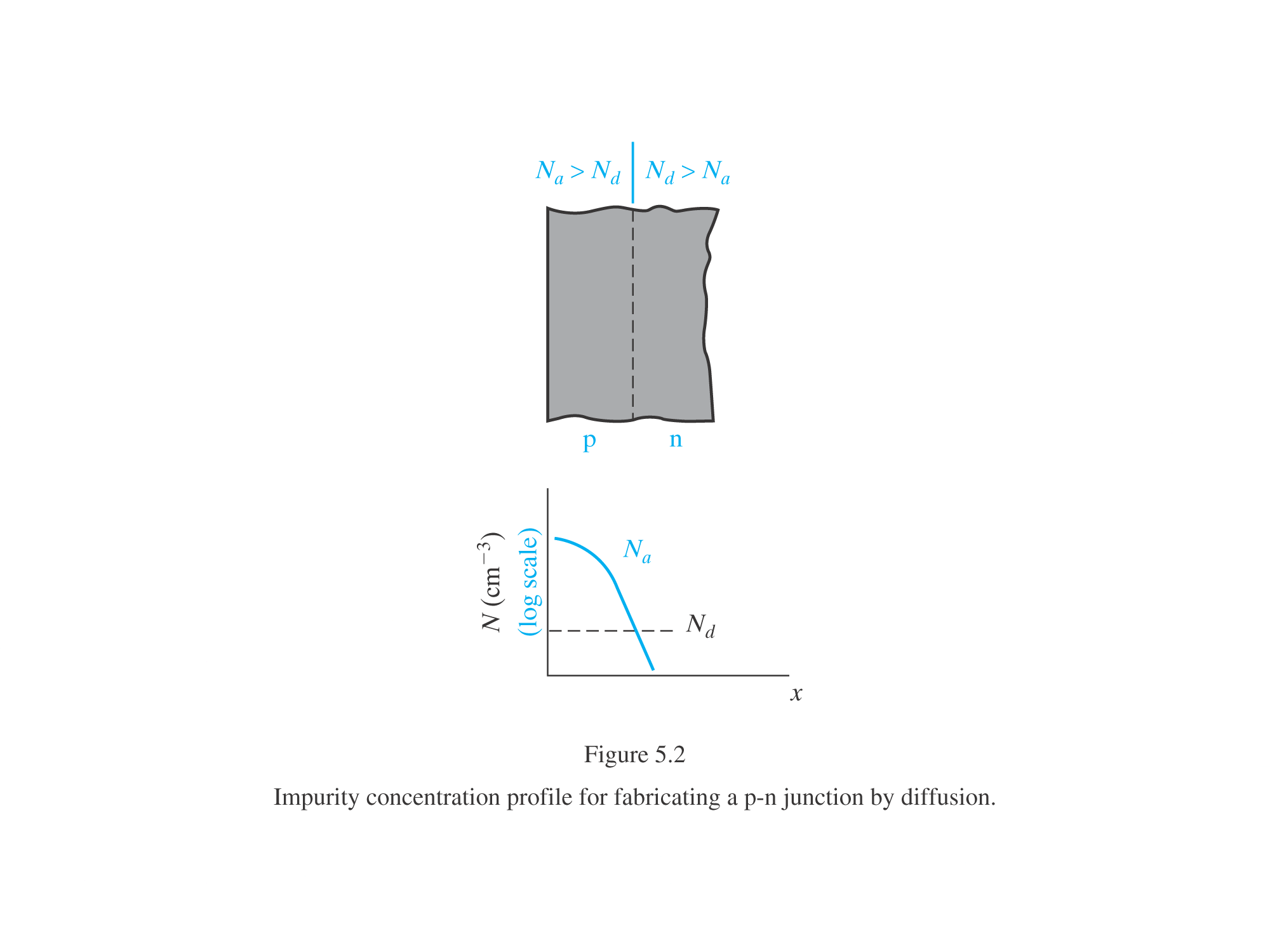 2
For more details please:
Read Streetman book section 5.1
Other books and Wikipedia
Take ECE 444!!!

Back to p-n junction.
What happens if I bring a p-type and n-type piece of semiconductor together? We already have the tools to analyze this together. Draw isolated band diagrams.
3
What happens to the (huge!) electron and hole concentrations on either side of the junction, immediately after they are brought together?


What is required of the Fermi level in equilibrium (why?)

So draw the p-n band diagram in equilibrium:
4
Q: what do electrons and holes leave behind at the junction, after they recombine and equilibrium is reached?



A: 
(this is called “space charge”)
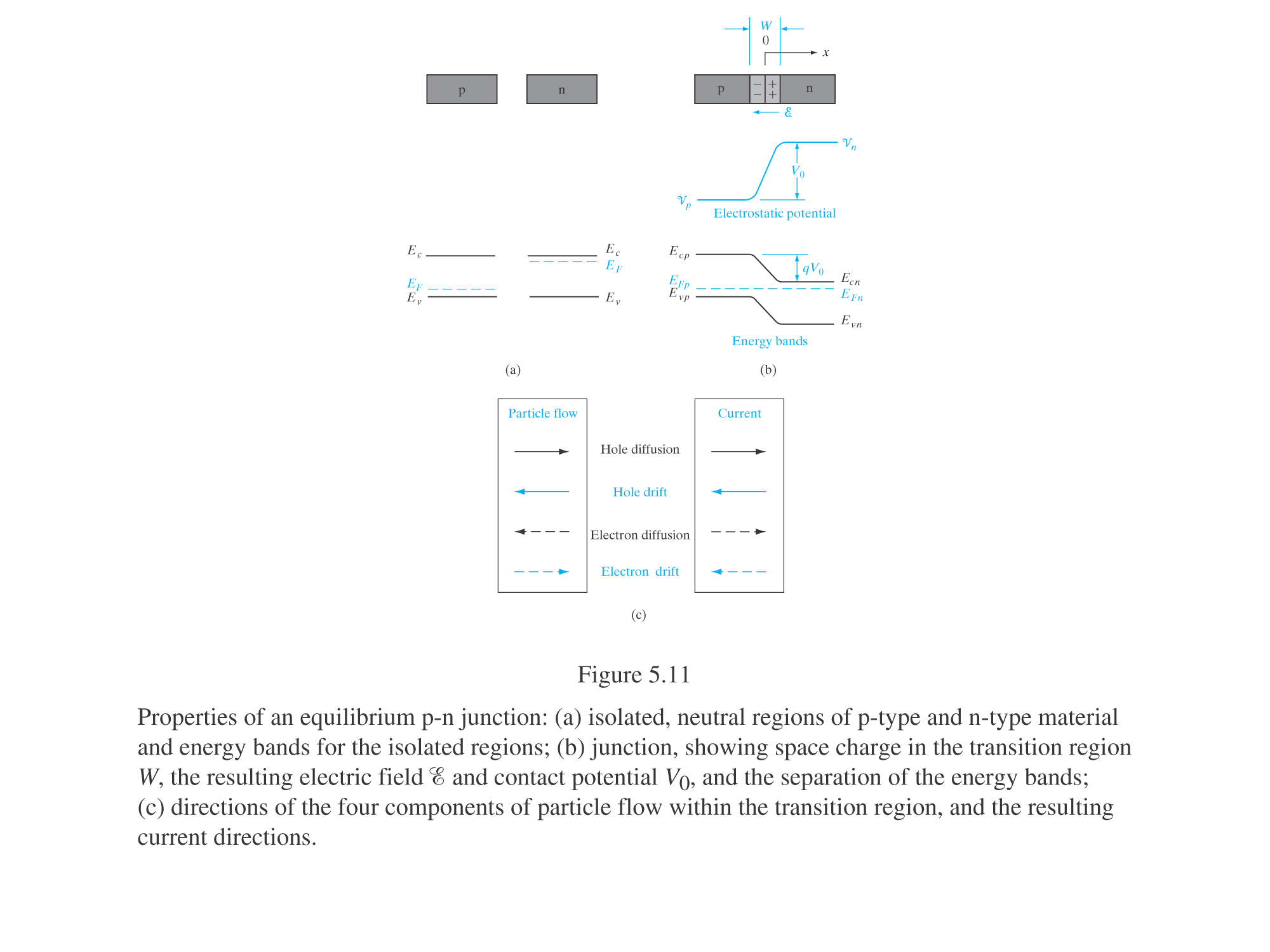 5
What is required of the currents at equilibrium?

What is the built-in potential V0?



Can you measure the built-in potential with a voltmeter?
Easy to calculate V0 for an abrupt p-n junction:
1) First calculate EF – Ei on each side of the junction:


2) Notice qV0 = (EFn – Ei) + (Ei – EFp)
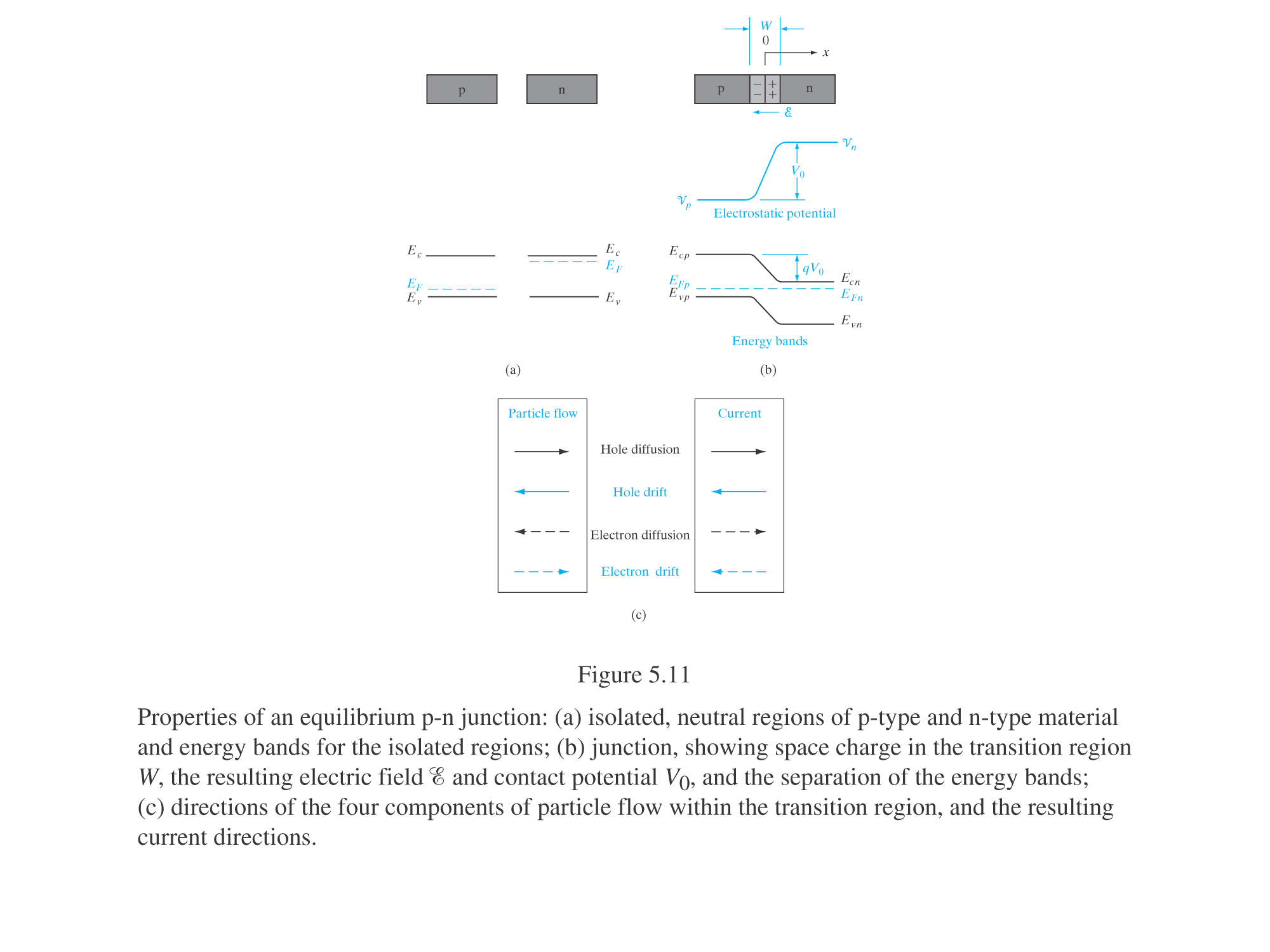 6
Recognize that, say, on the p-side majority carrier: pp = NA
(nn = ND far into the n-side of the junction)

Using np = ni2 on p-side, minority carriers there np = 

From the built-in voltage:

This relates the majority/minority carrier concentration on either side of the junction. Which becomes more useful next lecture(s) when we apply an external voltage.
7
Ex: (p+)-n junction with NA = 1020 cm-3 and ND = 1015 cm-3. Calculate Fermi levels and built-in potential at equilibrium.
8
ECE 340 Lectures 21-22Space charge in a p-n diode
So far we talked about p-n junction built-in voltage V0.
Today, more about
electrostatics.



In the middle, where
there are huge concentration
gradients, what happens?
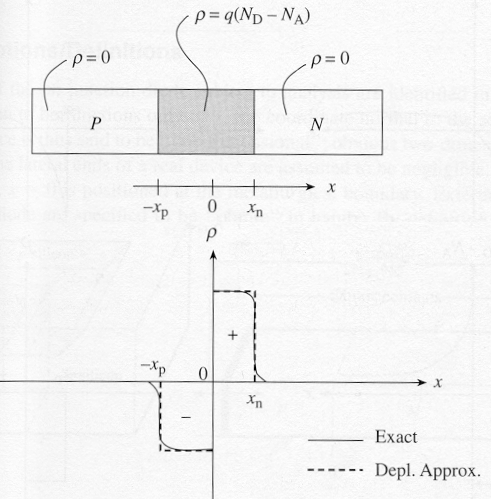 9
What is left in the middle after the electrons & holes there recombine and are gone?

Note: we will keep making the depletion approximation which means an ___________________ between the space charge (ND – NA) region and the two quasi-neutral (n and p) regions

What is the depletion region?
What is the space charge region (SCR)?
What are the quasi-neutral regions (QNR)?

If the SCR width is W = xp + xn, do the two (xp, xn) sides have to be equal? Why or why not?
10
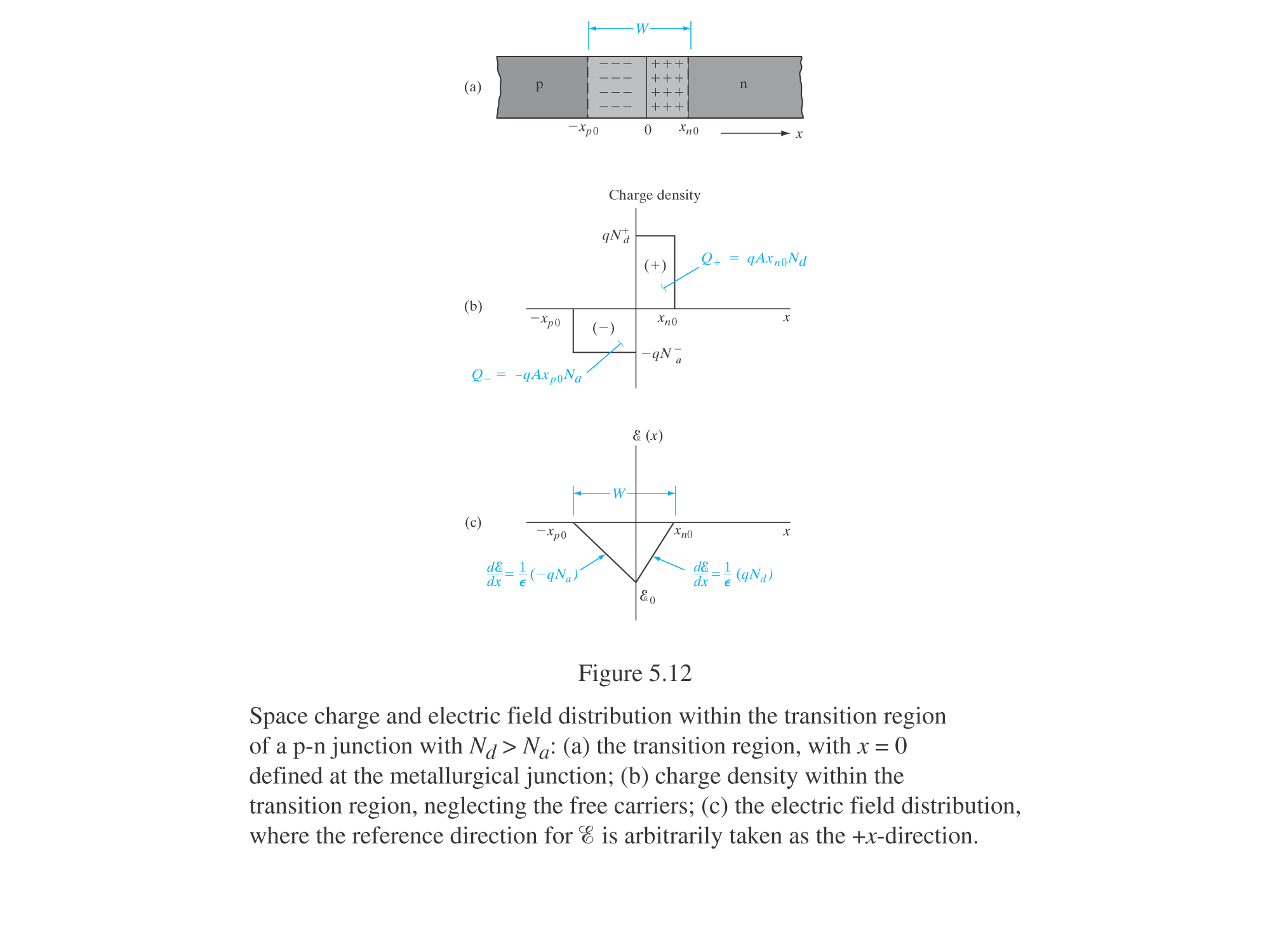 What is the total charge on
either side of the junction:

On the p-side:

On the n-side:



OK, let’s calculate the depletion
widths xn and xp now
This isn’t too hard with the Poisson equation (Gauss’ law)
Recall: 

In one dimension, in the depletion region, this is just:
On the p-side:
On the n-side:

Integrate over the space charge density on either side, and obtain the maximum field at the junction:


The field distribution is “triangular” because the charge distribution is “rectangular” (depletion approximation)
12
Now, the built-in potential is easy to calculate.

The voltage across the junction is just (minus) the integral over the E-field

So the built-in voltage V0 is the area under the E-field “triangle”
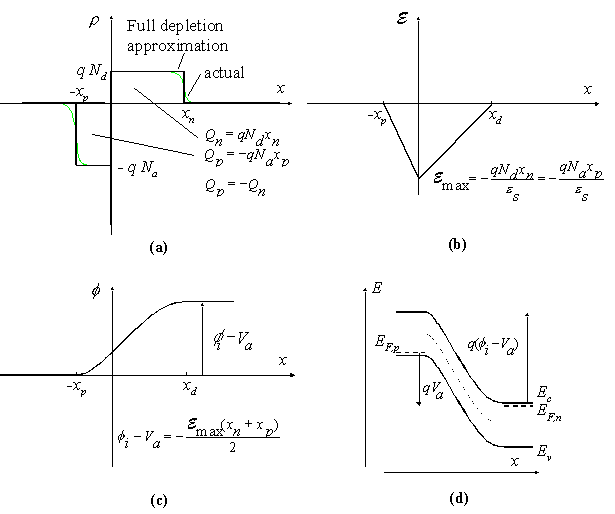 13
Be careful (a bit):
Potential Energy = –q * Voltage Potential
Although if we use “eV” units for energy (so q = 1 electron) then the two are equivalent numerically (with a minus sign)
If we use “Joule” units for energy (so q = 1.6 x 10-19 C) then of course you need to be careful multiplying by q to convert from Volts and Joules.

Back to the built-in voltage, we
now have from electrostatics:

But earlier we obtained from
Fermi level misalignment:
14
Now we can calculate all kinds of things, like the depletion width (W), and the individual depletion regions (xp and xn).
What if I vary the externally applied voltage?
Remember, a positive outside voltage “grabs” the Fermi level on the side it’s applied on and drags it down. (negative pulls it up).
How do we remember this? Think of the simple resistor band diagram, which way the electric field points (external + to -) and which way the electrons “slide down” or holes “bubble up.”
A forward bias is + applied to the p-side, which lowers the built-in voltage barrier (V0 – Vfwd) where Vfwd > 0.
A reverse bias is – applied to the p-side, which increases the built-in voltage barrier (V0 – Vrev) where Vrev < 0.
Now draw the band diagrams (hint: Fig. 5-13 in the book)
15
Ex: An abrupt silicon p-n junction has p-side NA = 1016 cm-3, and n-side ND = 5x1016 cm-3. A) What is the built-in voltage. B) How wide is the depletion region with applied V = 0, 0.5 and -2.5 V. C) What is the maximum electric field, and D) the potential across the n-side for these external V’s.
16